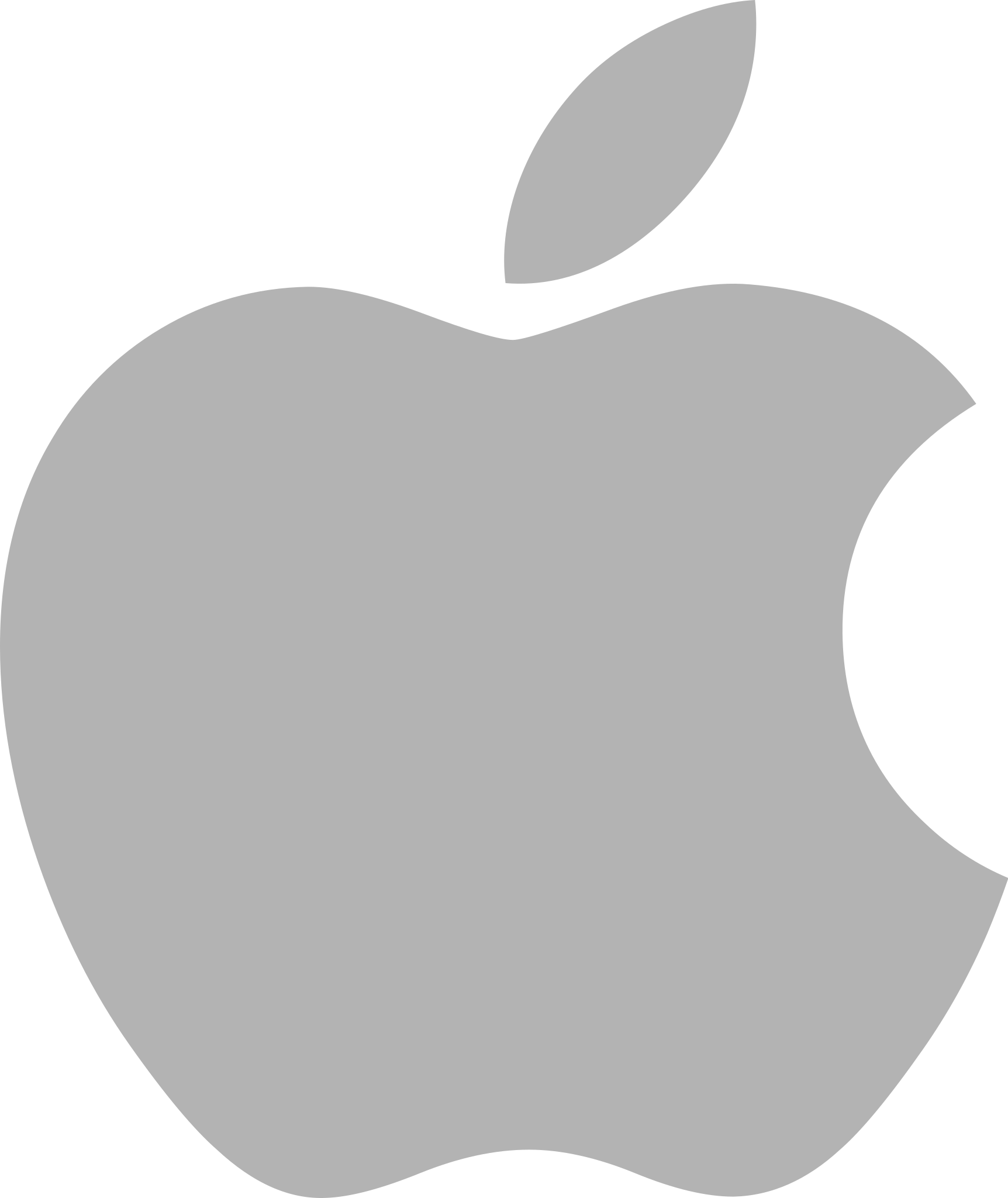 APPLE
PRICE, PRODUCT, PLACE, PROMOTION ACTIVITY
Let's practice what we've learned about Price, Product, Place, and Promotion by applying this concept to a real company: Apple. As you all know, Apple is a huge company that produces a diverse selection of products -- from Apple Watch to iMacs. Make a copy of this Google Slides file and add it to your own Google Drive. Then, in small groups, work together to fill out the Four P's chart for Apple. You may use your own brainstorming skills as well as online research to support your ideas:
Product: Check out the [ Apple Store Website ] to discover all the different products they sell around the world. (Use the most recent model of each product.)
Price: How much does it cost to buy an iPhone? What about the AirPods? 
Place: Where can you buy Apple products? Electronics stores, retail stores, e-commerce...?
Promotion: How does Apple advertise its products? On social media, billboards…?